AN OVERVIEW ON  
         AVIONICS
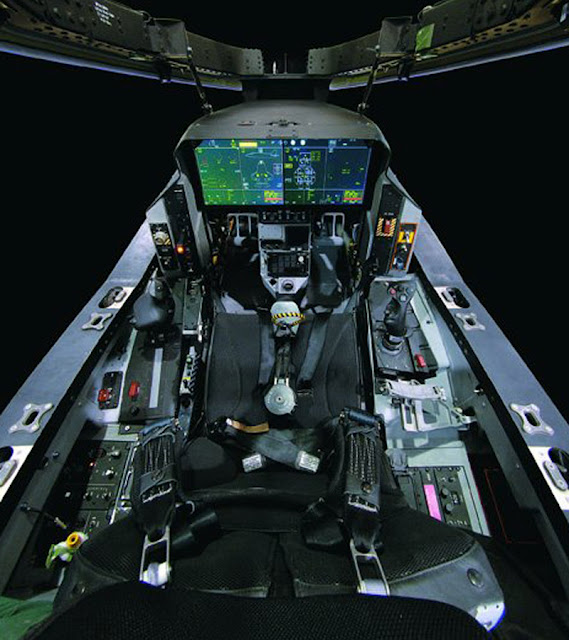 AVIONICS
Combination of aviation and electronics

    Avionics system or Avionics sub-system dependent on
       electronics.

    Avionics industry- a major multi-billion dollar industry           worldwide.

    Avionics equipment on a modern military or civil aircraft  account for around
        30% of the total cost of the aircraft
        40% in the case of a maritime patrol/anti-submarine aircraft (or helicopter)
        Over 75% of the total cost in the case of an airborne early warning aircraft
AVIONIC SYSTEMS ARE ESSENTIAL
To enable the flight crew to carry out the aircraft mission safely and efficiently.
     
    Intercepting a hostile aircraft, attacking a ground target, reconnaissance or maritime patrol (Military  Aircraft).
VERY IMPORTANT DRIVERS FOR AVIONICS SYSTEMS ARE

  Increased safety 
  Air traffic control requirements
  All weather operation
  Reduction in fuel consumption
  Improved aircraft performance and control and handling and reduction in maintenance costs
  
 *    In the  military case, the avionics systems are also being driven by a continuing increase in the threats posed by the defensive and offensive capabilities of potential aggressors.
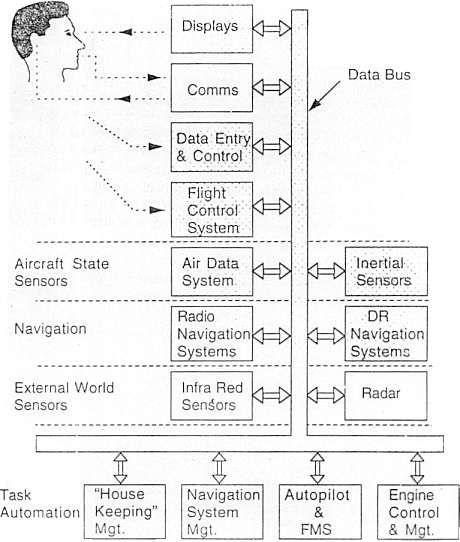 AVIONICS SYSTEMS
AEROSPACE DESIGN INVOLVES
Lot of Analyses
Ground testing and simulation (e.g. wind tunnel tests of model aircraft, flight simulation, drop tests, full scale mock-up, fatigue tests)
Flight tests
Major -Ilities of Avionics System
Capability
Reliability
Maintainability
Certificability
Survivability(military)
Availability
Susceptibility
vulnerability
Life cycle cost(military) or cost of ownership(civil)
Technical risk
Weight & power
Capability:
How capable is avionics system?
can they do the job and even more?
Designer to maximize the capability of the system within the constraints that are imposed.
Reliability:
Designer strives to make systems as reliable as possible.
High reliability less maintenance costs.
If less reliable customer will not buy it and in terms of civil airlines the certificating agencies will not certify it.
Maintainability:
Closely related to reliability
System must need preventive or corrective maintenance.
System can be maintained through built in testing, automated troubleshooting and easy access to hardware.
Availability:
Combination of reliability and maintainability
Trade of between reliability and maintainability to optimize availability.
Availability translates into sorties for military aircraft and into revenue flights for civil aircrafts.
Certificability:
Major area of concern for avionics in civil airlines.
Certification conducted by the regulatory agencies based on detailed, expert examination of all facets of aircraft design and operation.
The avionics architecture should be straight forward and easily understandable.
There should be no sneak circuits and no noobvious modes of operation.
Avionics certification focus on three analyses: preliminary hazard, fault tree, and FMEA.
Survivability:
It is a function of susceptibility and vulnerability.
Susceptibility: measure of probability that an aircraft will be hit by a given threat.
Vulnerability: measure of the probability that damage will occur if there is a hit by the threat

Life cycle cost(LCC)or Cost of ownership:
It deals with economic measures need for evaluating avionics architecture.
It includes costs of varied items as spares acquisition, transportation, storage and training (crew and Maintenance personnel's),hardware development and test, depreciation and interest.
Risk:
Amount of failures and drawbacks in the design and implementation.
Over come by using the latest technology and fail proof technique to overcome both developmental and long term technological risks.
Weight and power:
Minimize the weight and power requirements are two fundamental concepts of avionics design.
So the design must be light weight and power consuming which is possible through the data bus and latest advancement of electronics devices.
Integrated Avionics weapon systems
SONAR
RADAR
Military communications
Electro optics (FLIR or PIDS)
ECM OR ECCM
ESM/DAS
Tactical missile guidance
AVIONICS SYSTEM ARCHITECTURE
Establishing the basic architecture is the first and
   the most fundamental challenge faced by the
   designer
The architecture must conform to the overall aircraft
   mission and design while ensuring that the avionics
   system meets its performance requirements
These architectures rely on the data buses for intra
    and intersystem communications
The optimum architecture can only be selected
   after a series of exhaustive design tradeoffs that
   address the evaluation factors
AVIONICS ARCHITECTURE
First Generation Architecture ( 1940’s –1950’s)
 Disjoint or Independent Architecture ( MiG-21)
 Centralized Architecture (F-111)
Second Generation Architecture ( 1960’s –1970’s)
 Federated Architecture   (F-16 A/B)
 Distributed Architecture (DAIS)
 Hierarchical Architecture (F-16 C/D, EAP)
Third Generation Architecture ( 1980’s –1990’s)
 Pave Pillar Architecture ( F-22)
Fourth Generation Architecture (Post 2005)
 Pave Pace Architecture-  JSF
 Open System Architecture
Head-up Display (HUD)
HUD uses high brightness CRT

HUD projects some of the information normally on the primary flight displays and selected systems or weapons data into the LOS of the pilot without substantially dimming or obscuring the outer view

HUD allows the pilot to simultaneously see critical aircraft information while viewing the outside scene
HUD…
High performance aircraft HUDs use one of two basic designs for the combiner:-
Single element combiner HUD
Three element combiner HUD
A typical HUD
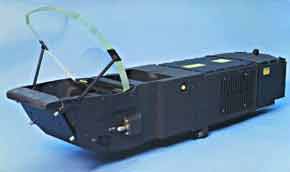 HUD in Cockpit
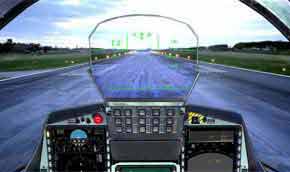 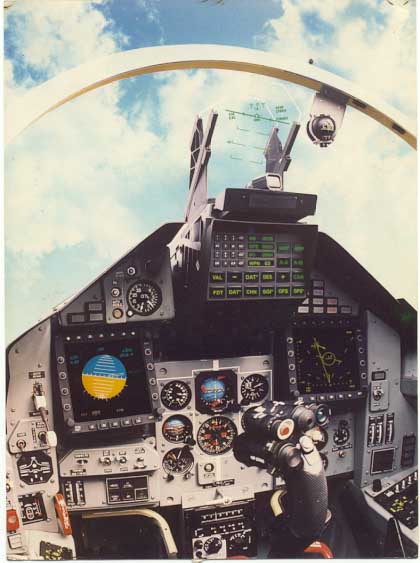 Head Level Display (HLD)
HLDs are another option for cockpit displays

HLD avoids physiological limitation on eye refocusing time (as high as 200ms) by placing directly below the HUD or top edge of the instrument panel display in which an image and supplement alphanumeric information are focused at a long distance, say about 50 m

Thus the need for the pilot to refocus his eyes to scan at least some information inside the cockpit is eliminated
HLD…
Normally HLD is used to display Radar or IR images or digital map

HLD uses high intensity lamp coupled with dichronic filters to sort the white light into red, green and blue
Helmet Mounted Display (HMD)
HMD
High brightness
Excellent Resolution
Lightweight
Small size
Monochrome
HMD is advantageous over HUD
Critical aircraft & stores information in in pilot’s LOS at all times, not just when he is looking straight ahead
HMD…
HMD display format are similar to HUD format

Design of HMD, factors to be considered are
Weight: Helmets are designed using light weight materials
Helmet Aerodynamics: Helmets are not designed for aerodynamics because during ejection, if designed for aerodynamics then it pulls the pilot’s neck upwards

HMD is also used by Maintenance Personnel to have hands free and eyes fixed on the repair task at hand simultaneously viewing maintenance drawings and procedures
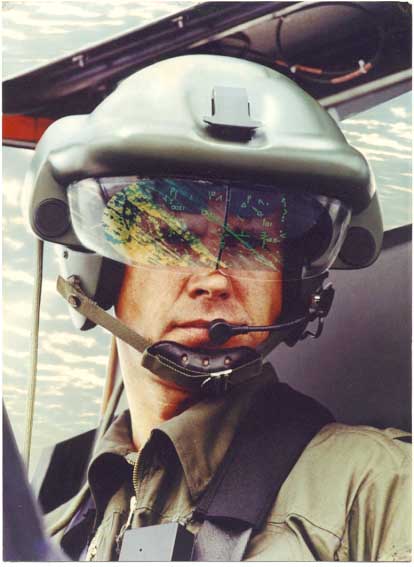 Figure showing HMD
Night Vision Goggles (NVG)
Night-vision goggles are electronic widgets that allow you to see things at night when it is too dark to see things with just your eyes alone
Two type of Night Vision Imaging System (NVIS)
Type I
Uses only Binocular goggle with phosphor screen image
Used generally in rotorcraft
Type II
Have same goggle as Type I, but provision has been made to allow the pilot to directly view the instruments through a combiner positioned below the goggle
Commonly used in fixed wing aircraft
Surveillance photo taken without NVG
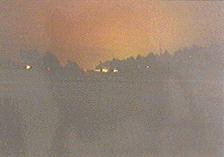 Surveillance photo taken using NVG
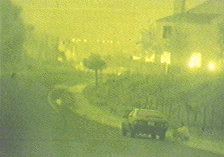 AIRCRAFT’S MOTION SENSOR
Rate gyroscopes           : Rate of rotation about   			            roll,pitch and yaw axes.
Linear accelerometers  : Normal and Lateral 					  acceleration.
Air data sensors            : Height and Airspeed.
Airstream sensors         : Incidence angles in 					  longitudinal and lateral 					  planes.
GPS
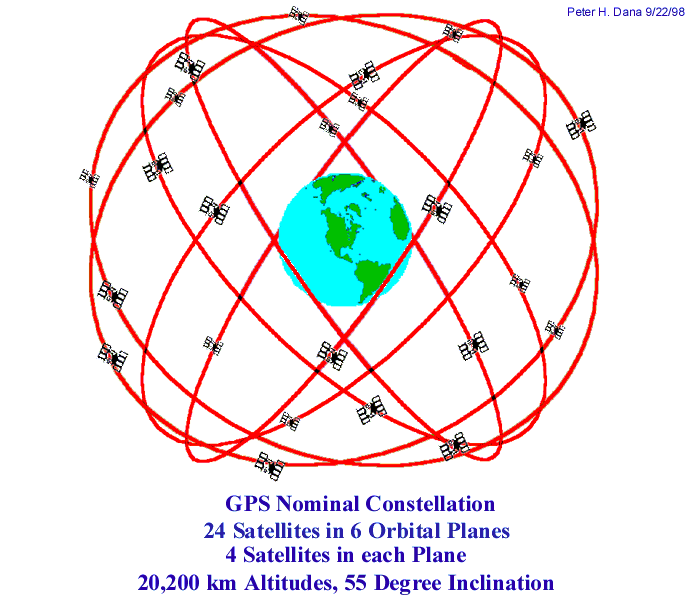 Why to go for satellite Navigation?
Satisfy as large a range of users as possible, military as well as civilian 
Relatively low user cost as well as ease-of-operation 
Unrestricted access by all users
Satisfy military positioning requirements
Inertial Navigation system
It is a type of dead Reckoning system.
It is the self contained , autonomous and unjammable.
It measures linear motion and rotations using accelerometers and gyroscopes.
From the initial navigation data obtained from the other navigation system or user, the navigation computer gives the attitude , position and velocity.
It is faster than the data given by the GPS.
INS is very accurate over the short distance.
It is of two different configuration based on the Inertial sensor placement. They are
				a. Stable or Gimballed platform.
				b. Strap down platform
Stable or Gimballed Platform system:
		In which the Accelerometer and gyro are placed in the stable platform which is maintained stable by the gimbal system. Then the acceleration measured in the inertial coordinates

Strap down Platform:
		In this system the accelerometers are mounted on the vehicle platform and are therefore fixed to the vehicle coordinate system. The acceleration measured are then in vehicle coordinates

Advantage and Disadvantage of Stable platform:-
 It is very reliable, accurate and value for the money.
The mechanical gimbal arrangement is very complex.
Expensive and replacing , rebuild are very lengthy process
Calibrations are very lengthy process
THANK YOU
PRESENTED BY:-
SAI SHUBHANKAR
[Speaker Notes: PRESENTED BY:-SAI SHUBHANKAR AISST ROLL-6]